Finding Statistics  from Data
10 people in the class rolled a di 10 times.

They each recorded how many times they rolled a 6. 

1,2,5,0,2,4,2,2,0,1

Find the 
Min 
Max
Range
Mean 
Standard Deviation
 from the calculator
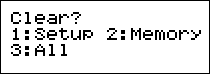 We first need to make sure the calculator is CLeaR 
of all previous content
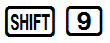 1: Setup
Will return the calculator to the default Setup 
leaving memories (including data) intact.

2: Memory 
Will delete all memories (including data) leaving the Setup  intact.

3: All
Will return all the calculator to its default settings.
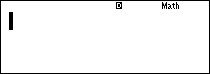 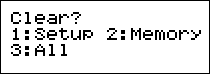 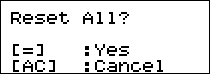 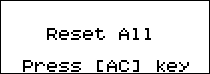 We first need to make sure the calculator is CLeaR 
of all previous content


3: All


Yes


Reset All
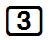 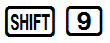 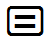 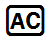 10 people in the class rolled a di 10 times.

They each recorded how many times they rolled a 6. 

1,2,5,0,2,4,2,2,0,1

Find the 
Min 
Max
Range
Mean 
Standard Deviation
 from the calculator
Statistical and Regression Calculations
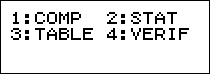 Put the calculator into STAT mode
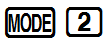 10 people in the class rolled a di 10 times.

They each recorded how many times they rolled a 6. 

1,2,5,0,2,4,2,2,0,1

Find the 
Min 
Max
Range
Mean 
Standard Deviation
 from the calculator
We only have 1 variable so Select
 

Enter the numbers pressing 


 after each one.

Once they have all been entered press
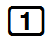 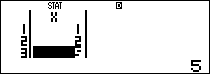 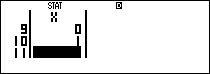 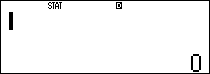 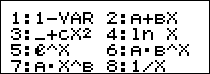 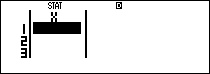 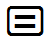 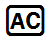 10 people in the class rolled a di 10 times.

They each recorded how many times they rolled a 6. 

1,2,5,0,2,4,2,2,0,1

Find the 
Min 
Max
Range
Mean 
Standard Deviation
 from the calculator
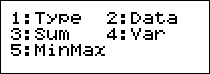 We now need to analyse the statistics we have input
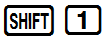 1: Type	2: Data

change the type of data			         Edit the data

3:  Sum	4: Var

	1: How many terms
	2: Mean of data
5: Min and max of x	3: Population Standard  	     Deviation
	4: Sample Standard 	     Deviation
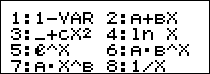 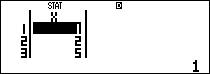 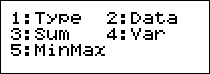 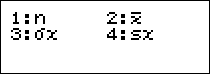 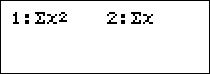 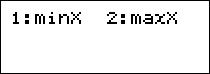 Once you have chosen your required output  you need to press
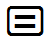 10 people in the class rolled a di 10 times.

They each recorded how many times they rolled a 6. 

1,2,5,0,2,4,2,2,0,1

Find the 
Min 
Max
Range
Mean 
Standard Deviation
 from the calculator
(i)  Min 

	= 0
(ii)  Max


	= 5
Range
	=  5 – 0
	= 5
Mean


	= 1.9
Standard Deviation


	=  1.51
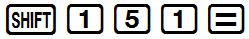 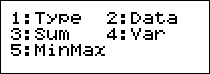 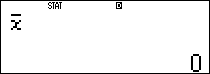 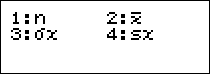 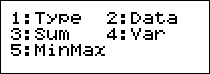 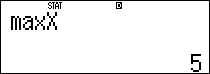 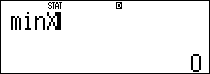 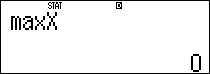 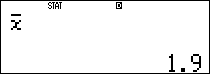 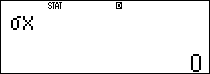 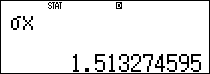 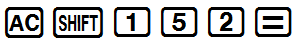 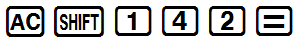 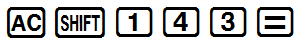